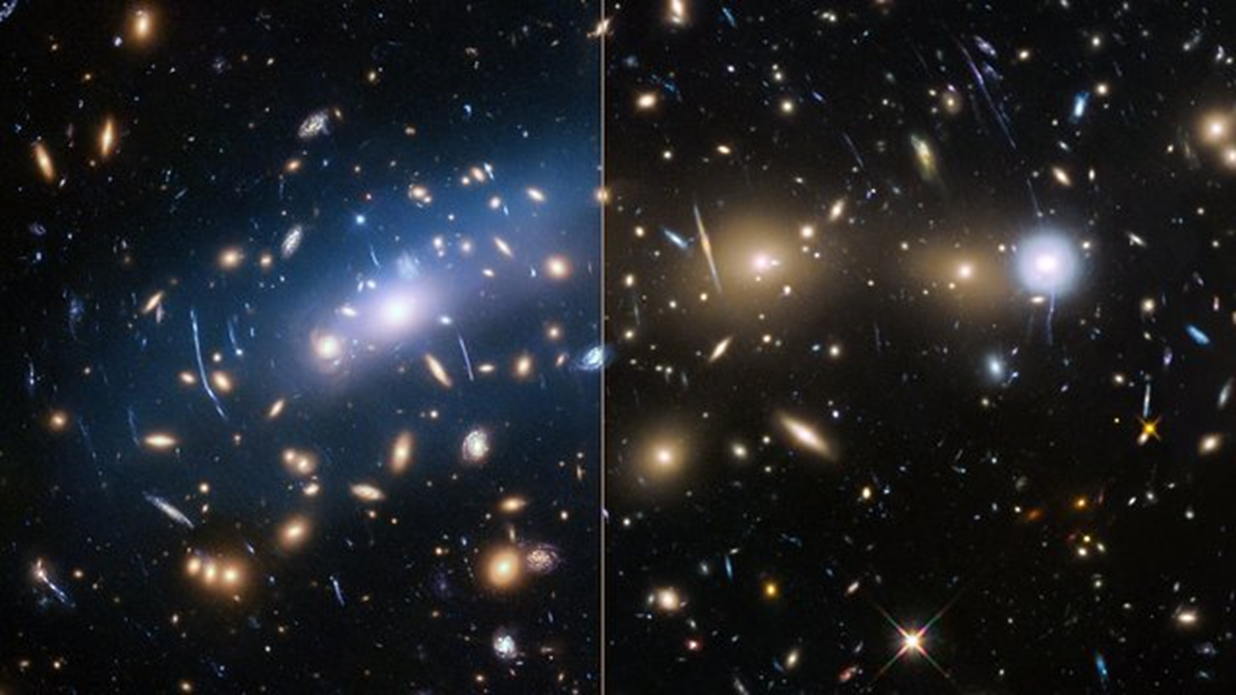 Origin of intracluster light
Valérie Gendron
Source: ESA/Hubble
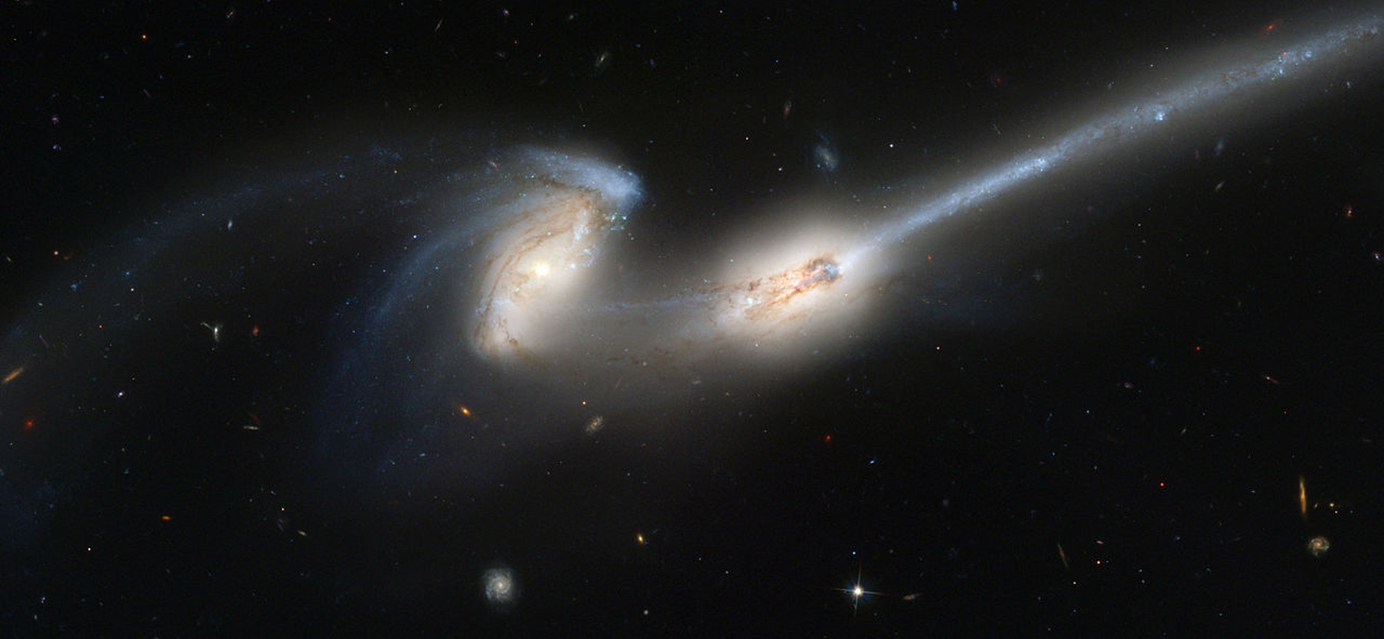 Supervisor: Pr. Hugo Martel
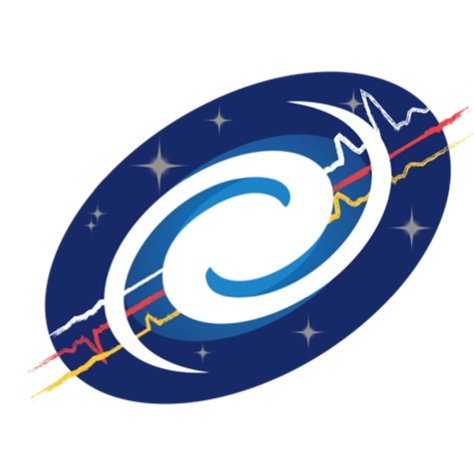 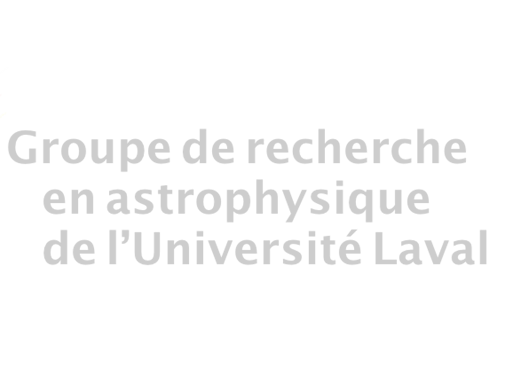 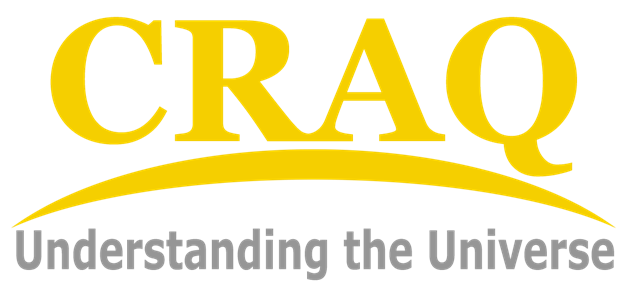 The Mice Galaxies NGC 4676. Source: NASA
Top view
Side view
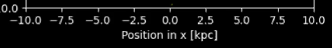 Stars
Gas
Dark matter
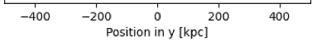